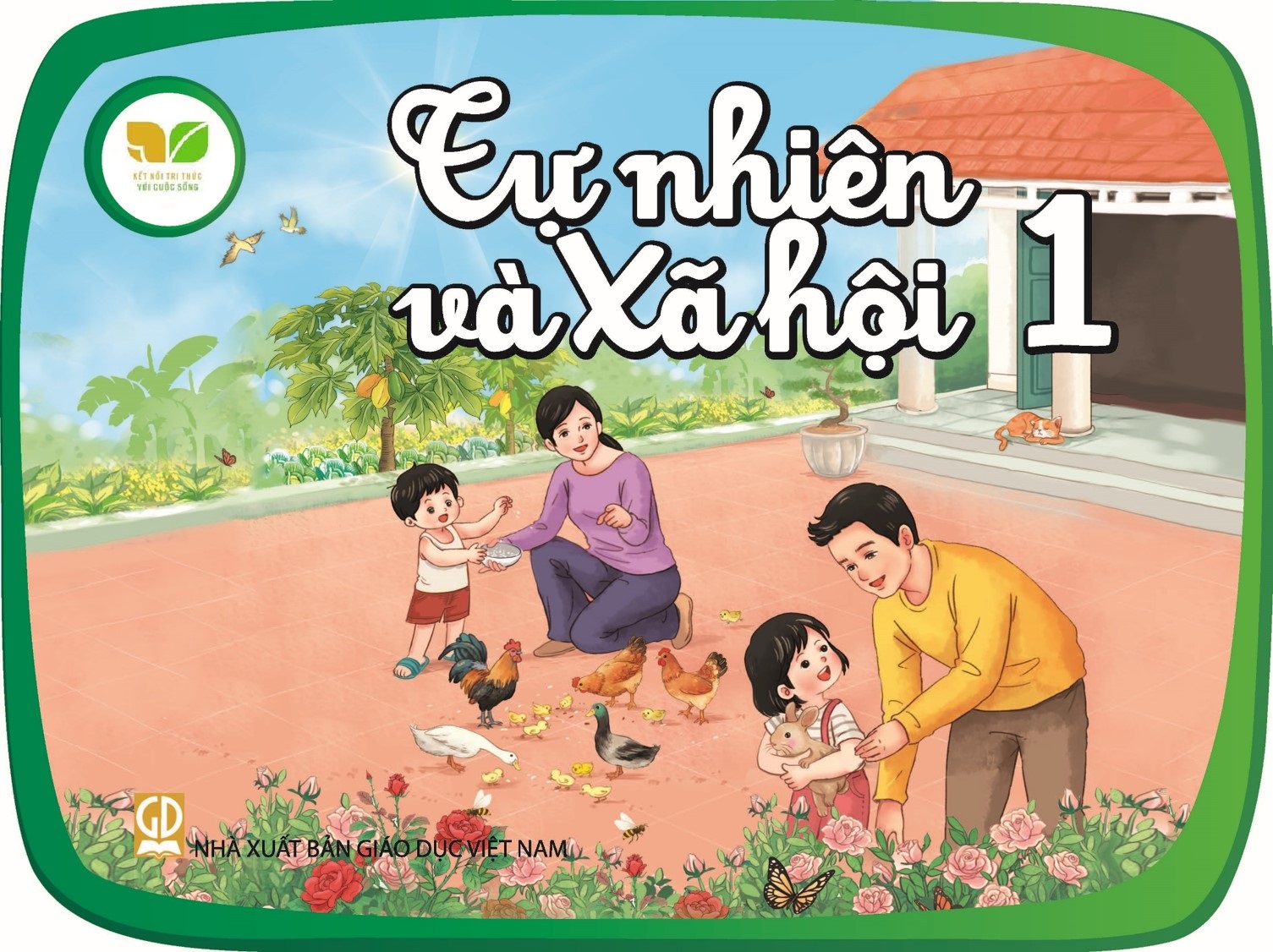 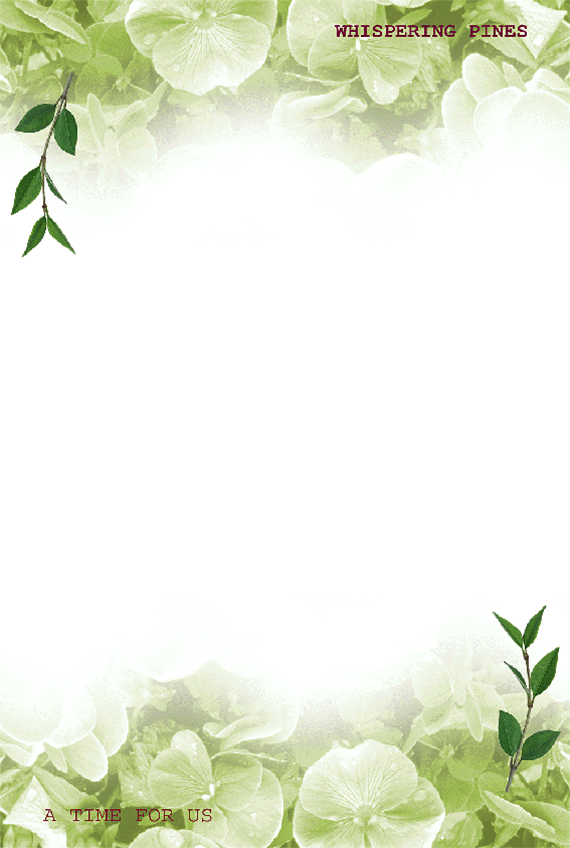 Tự nhiên và xã hội
Bài 25: Ôn tập chủ đề
Con người và sức khỏe
Tiết 2
Thực hành
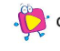 Hoạt động Vận dụng:
Xử lí tình huống: Nếu gặp một bạn trong lớp bị bắt nạt, em sẽ làm gì?
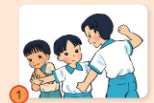 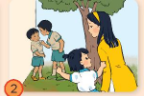 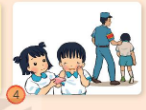 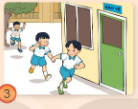 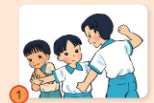 Minh bảo vệ cho bạn bị bắt nạt.
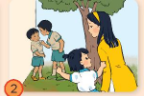 Hoa gọi cô giáo đến giúp bạn bị bắt nạt.
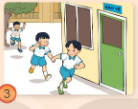 Minh đưa bạn bị bắt nạt chạy vào 
nơi an toàn là phòng bảo vệ.
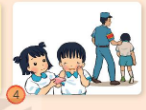 Hoa gọi bác bảo vệ đến giúp bạn 
bị bắt nạt và mình thì an ủi bạn.